PROJEKTOVÁ DOKUMENTACE REKONSTRUKCE PENZIONU
Pavel Stach (7935)
Vedoucí: Ing. et Ing. Petra Nováková
Oponent: Ing. Martin Mach
Obsah prezentace:
Cíl práce
Identifikační údaje stavby
Konstrukční řešení
Popis objektu – dispozice
Návrhy jednotlivých opatření a rekonstrukce
Doplňující otázky
Cíl práce
Tématem této bakalářské práce je vypracování projektové dokumentace ve stupni ke stavebnímu povolení pro rekonstrukci penzionu. Projektová dokumentace bude vypracovaná dle vyhlášky 499/2006 Sb. v aktuálním znění, v částech A, B, C, D 1.1. a D 1.4.
Identifikační údaje stavby
Obec: Pernink
Katastrální území: Pernink
Číslo parcely: 371
Výměra parcely: 1228 m2
Druh pozemku: zastavěná plocha a nádvoří
Parcelní číslo stavby: 371
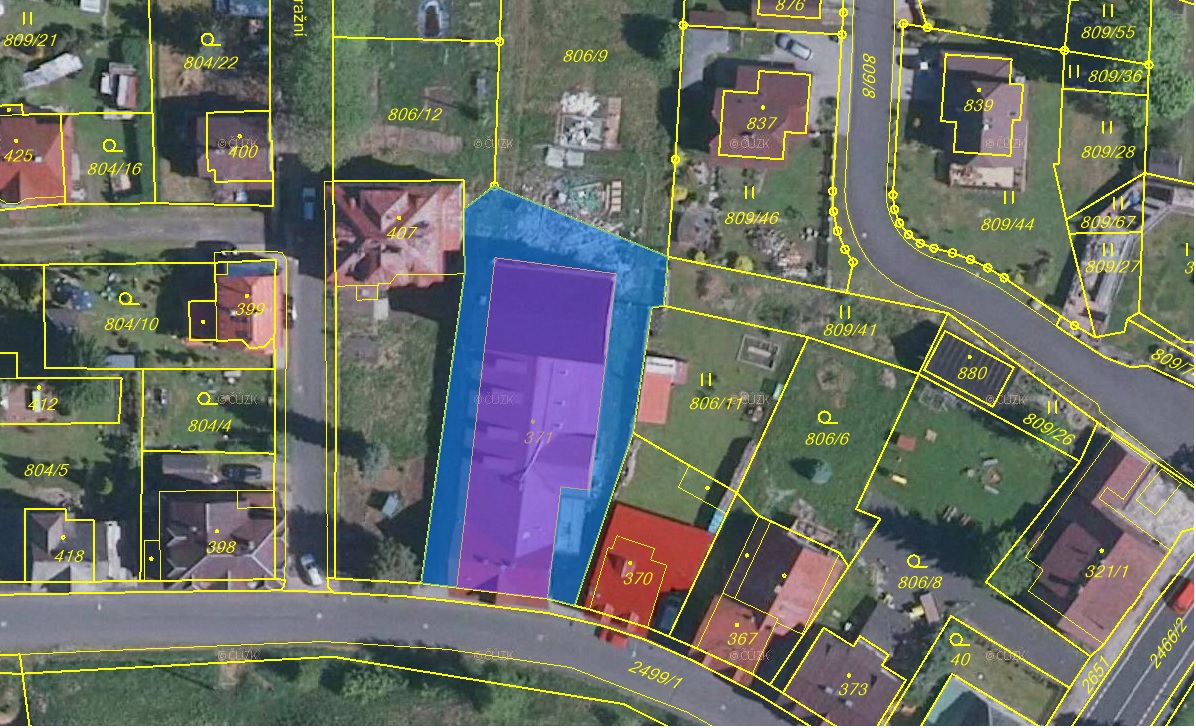 Zdroj: vlastní zpracování dle: ČÚZK [online]. Dostupné z: http://nahlizenidokn.cuzk.cz/
Konstrukční řešení
Nosný systém:
Obvodové konstrukce:           Zdivo z pálených cihel
Vnitřní konstrukce:                 Zdivo z pálených cihel

Stropní konstrukce:
Střešní krytina:                       Plošně natavený AP na podbití z dřevěných prken
Kombinovaný
Sádrokartonové příčky
Dřevěný trámový strop do traverz
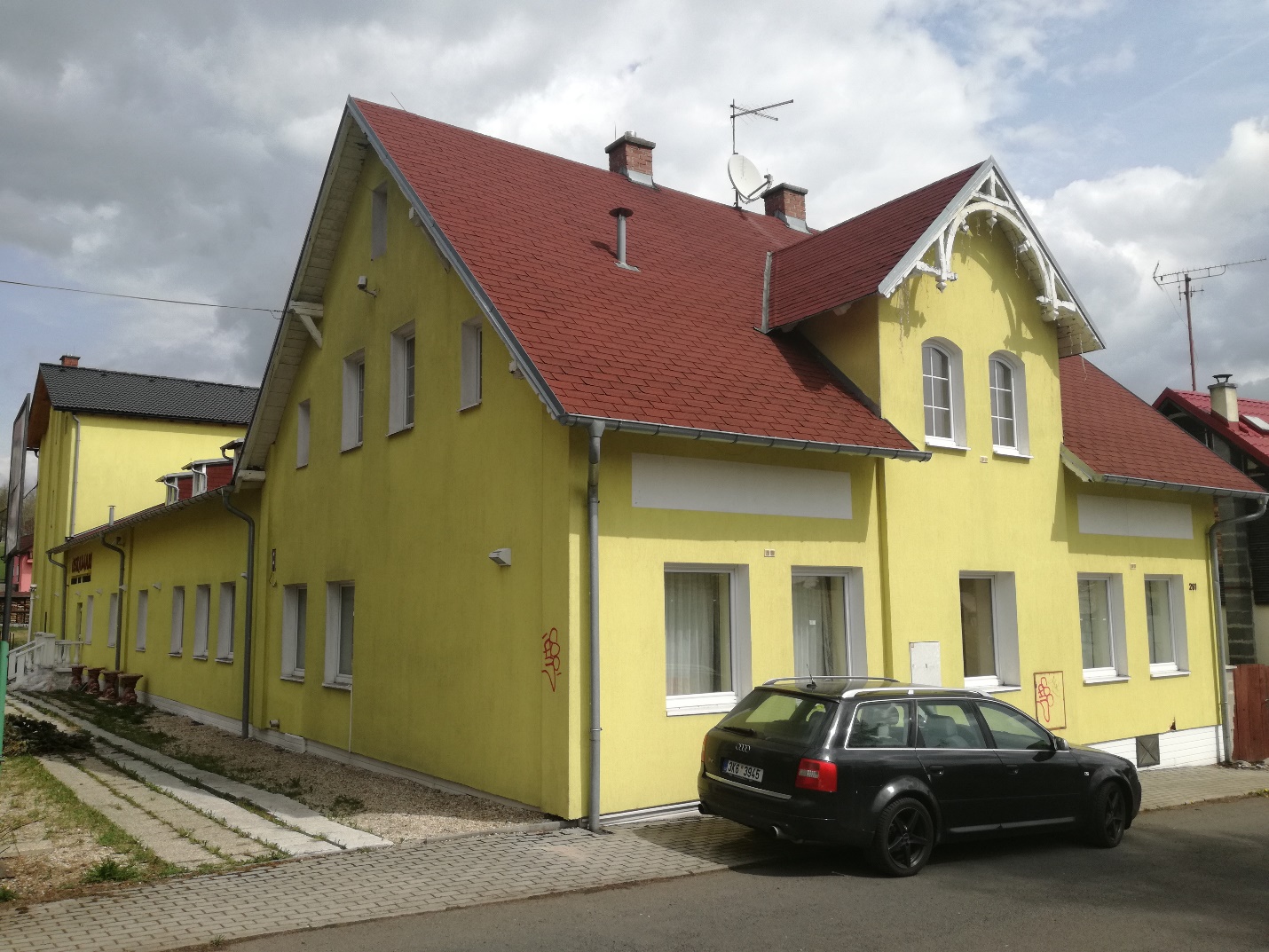 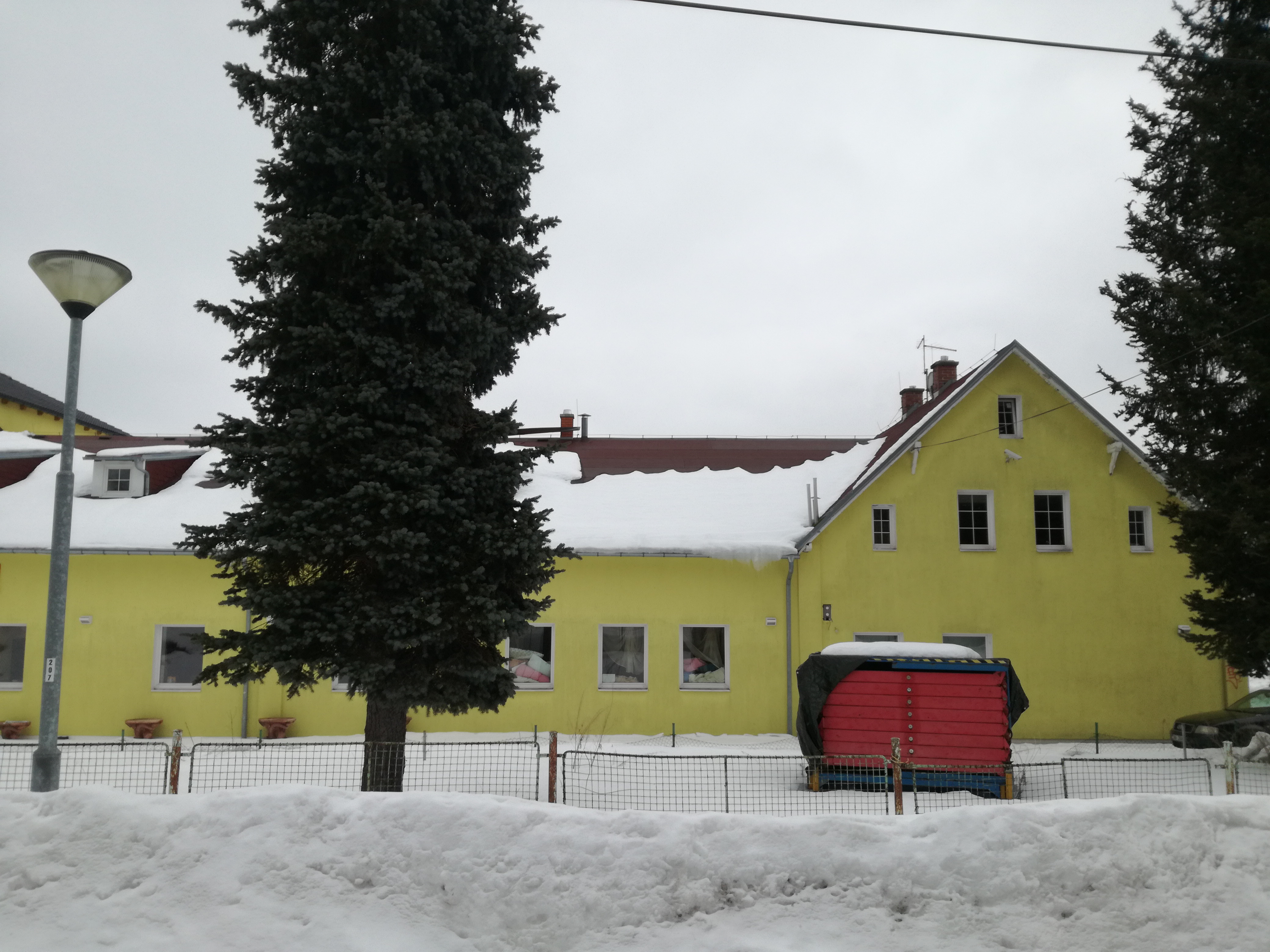 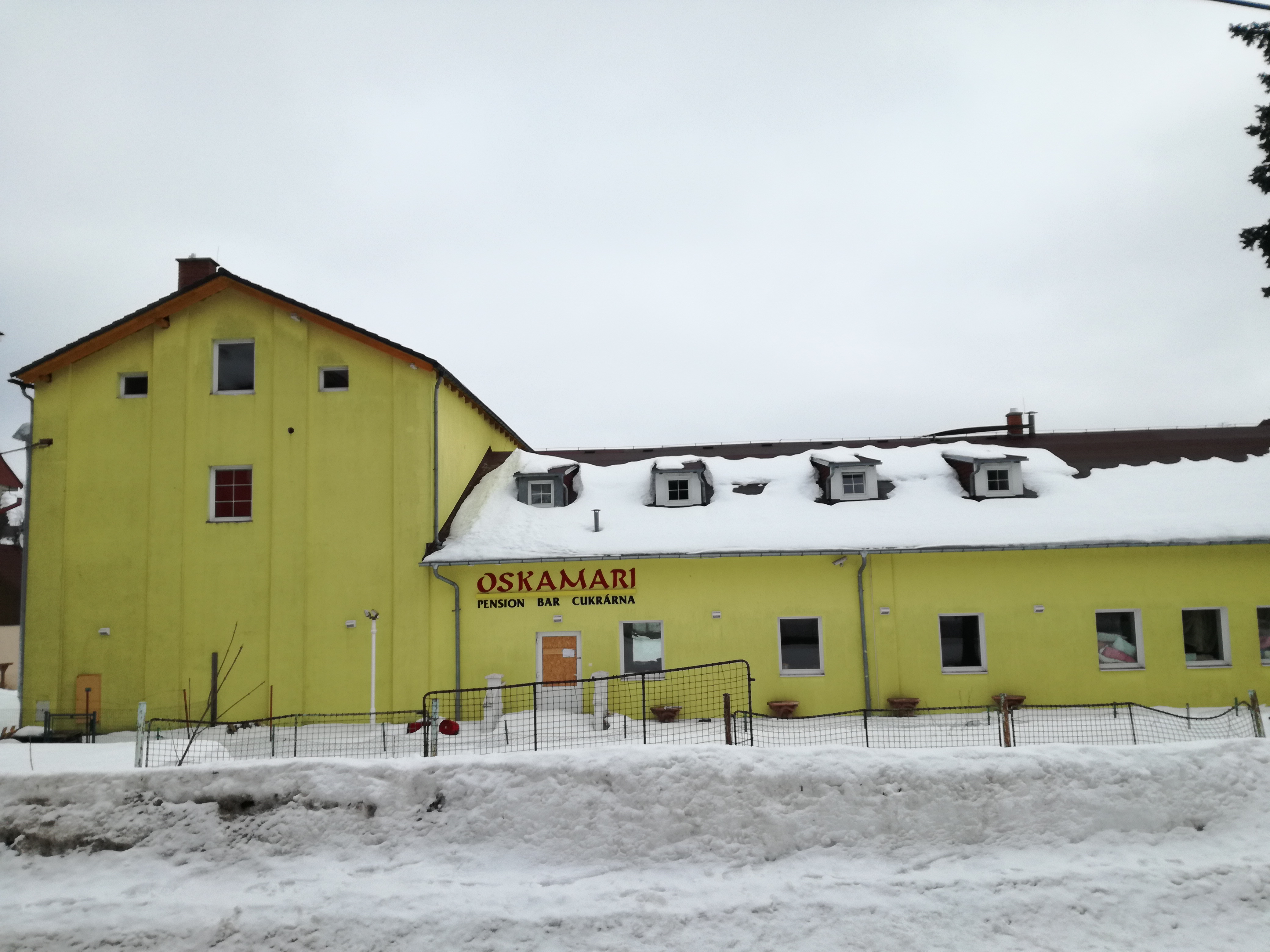 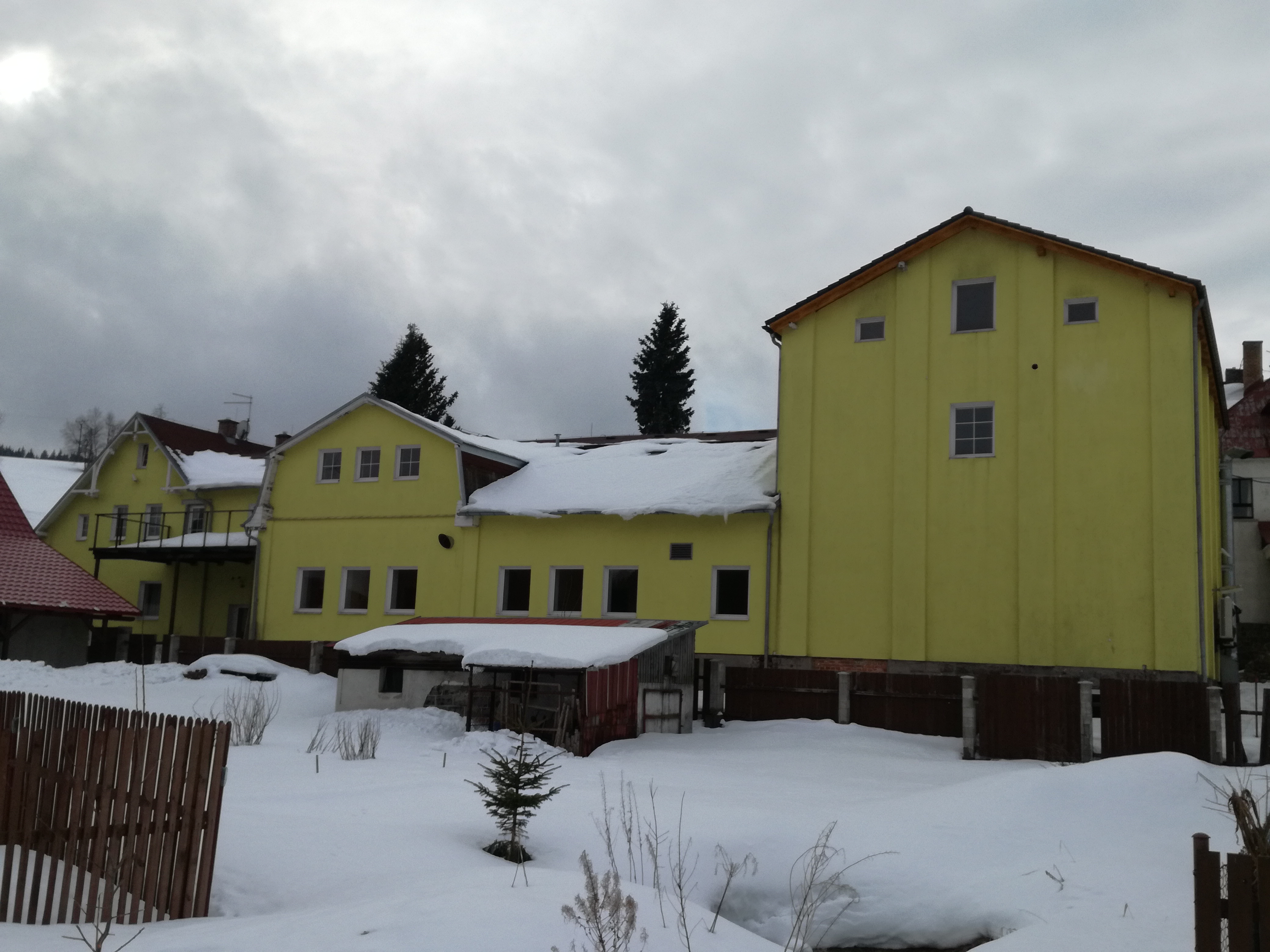 Zdroj: Vlastní pořízení
Popis objektu – dispozicePůdorys suterénu
Popis objektu – dispozicePůdorys 1.NP
Popis objektu – dispozicePůdorys 2.NP – stávající stav
Popis objektu – dispozicePůdorys 3.NP – stávající stav
Popis objektu3.NP – stávající stav
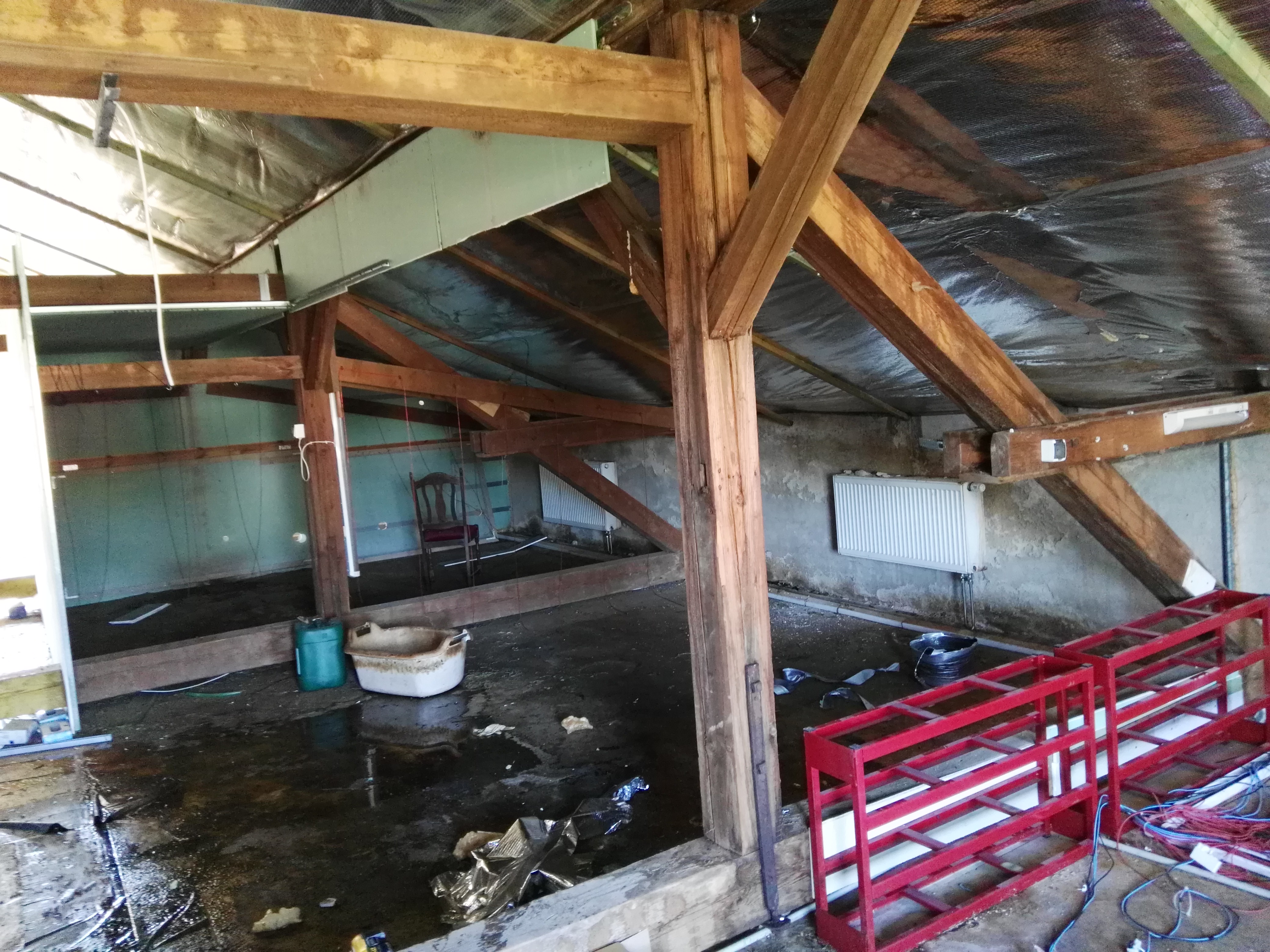 Zdroj: Vlastní pořízení
Návrhy jednotlivých opatření a rekonstrukce
Výměna zasažených částí krovu
Výměna střešního pláště a jeho zateplení
Parozábrana Jutafol N110
Tepelná izolace ISOVER Uni
Pojistná hydroizolace Dörken Delta-Maxx
Součinitel prostupu tepla U=0,23 W/m²K
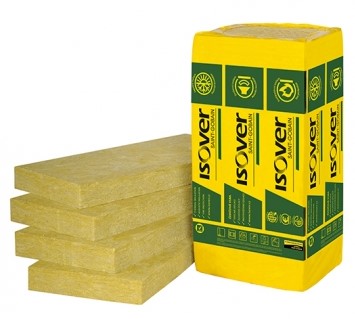 Zdroj: ISOVER (Katalog produktů, 2017)
Návrhy jednotlivých opatření a rekonstrukce– dispozice přístavbyPůdorys 2.NP – navrhovaný stav
Návrhy jednotlivých opatření a rekonstrukce – 2. NP navrhovaný stav
Zastřešení: Dřevěné lepené vazníky, sklon 8°
Parozábrana Jutafol N110
Tepelná izolace ISOVER Uni
Uzavřená vzduchová mezera
Pojistná hydroizolace Dörken Delta-Maxx
Součinitel prostupu tepla U=0,154 W/m²K

Obvodové zdivo 
Baumit jádrová
Ytong P2-400
BASF EPS 100N
Součinitel prostupu tepla U=0,181 W/m²K
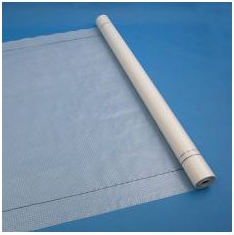 Zdroj: Jutafol (Katalog produktů, 2017)
Doplňující otázky
DOPLŇUJÍCÍ OTÁZKA VEDOUCÍ BAKALÁŘSKÉ PRÁCE

1) Jak byste zajistil přístup pro případnou údržbu střechy z příhradových vazníků a prostoru mezi nimi?
Výlez na střechu pomocí otevíravého světlíku
Zajištění přístupu ke komínům pomocí střešní lávky
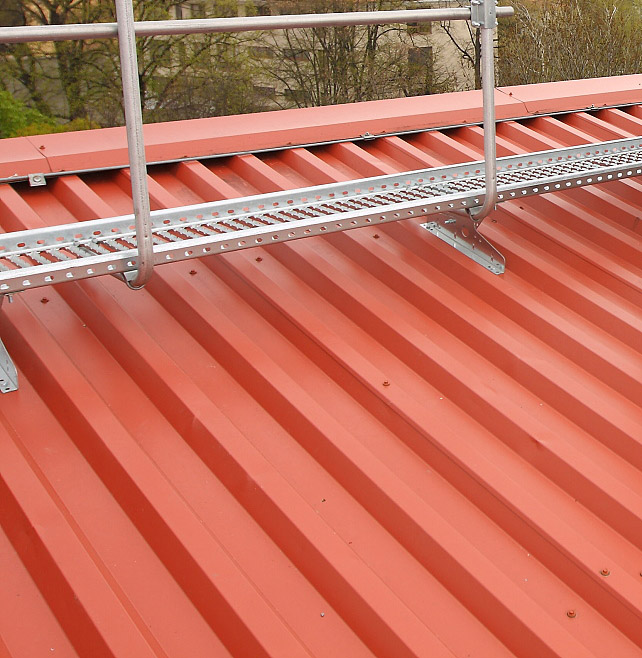 Zdroj: https://www.klempos.cz/stresni-lavky.html
DOPLŇUJÍCÍ OTÁZKA VEDOUCÍ BAKALÁŘSKÉ PRÁCE

2) Jak je uchycen SDK podhled ve skladbě S2 v řezu A-A’ stávající stav?
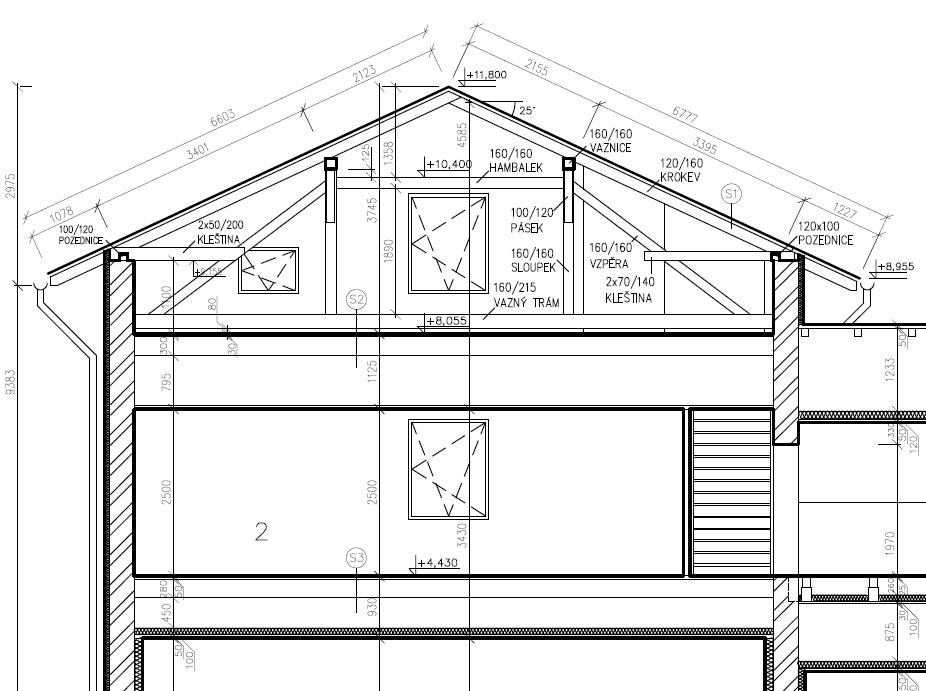 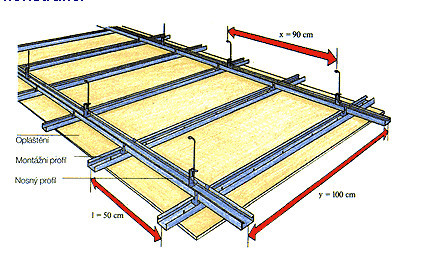 Zdroj: https://eluc.kr-olomoucky.cz/verejne/lekce/2214
DOPLŇUJÍCÍ OTÁZKA VEDOUCÍ BAKALÁŘSKÉ PRÁCE

3) Jaké jsou výhody a nevýhody vnitřního zateplení?
Výhody
Rychlý náběh ustálené vnitřní povrchové teploty
Jednodušší realizace
Ponechání vnějšího vzhledu fasády
Nevýhody
Kondenzace v izolaci a ve vnější stěně
Napojení nosných zdí, příček a úrovně stropů
Požadavek na těsnost provedení
DOPLŇUJÍCÍ OTÁZKA OPONENTA BAKALÁŘSKÉ PRÁCE

1) Co všechno by měla obsahovat koordinační situace?

a) měřítko 1 : 200 až 1 : 1 000
b) stávající stavby, dopravní a technická infrastruktura,
c) hranice pozemků, parcelní čísla,
d) hranice řešeného území,
e) stávající výškopis a polohopis,
f) vyznačení jednotlivých navržených a odstraňovaných staveb a technické infrastruktury
g) stanovení nadmořské výšky 1. nadzemního podlaží u budov (+- 0, 00) a výšky upraveného terénu; maximální výška staveb,
h) navrhované komunikace a zpevněné plochy, napojení na dopravní infrastrukturu,
Atd…
DOPLŇUJÍCÍ OTÁZKA OPONENTA BAKALÁŘSKÉ PRÁCE

2) Proč máte ve výpočtech součinitele prostupu tepla korekci součinitele prostupu tepla dU = 0 W/m²K? Uvažujete někde ve výpočtu s vlivem tepelných mostů??

Korekce pro mechanicky kotvicí prvky ΔUf (W/m2.K)
Děkuji za pozornost